‹#›
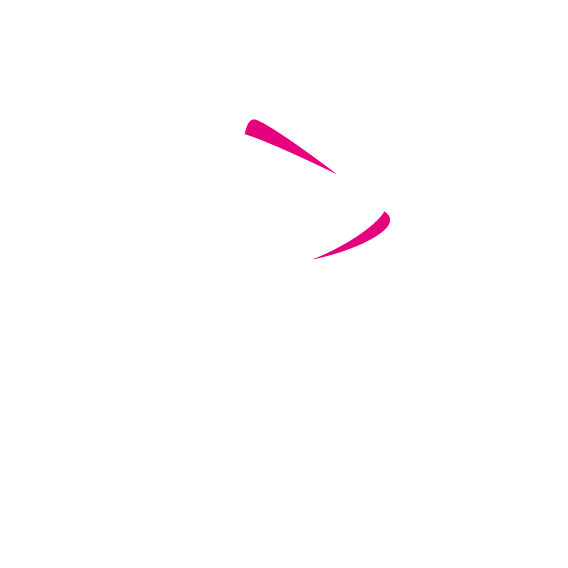 Infoavond OV 1
27 februari 2025
athena Ter Bruyninge
Wie zijn wij
athena campus Ter Bruyninge
Vestiging Bruyningstraat
OV 1: leven in een warme, ondersteunende omgeving
OV 2: voorbereiding op begeleide tewerkstelling
OV 4: ondersteuning naar een regulier diploma
Vestiging Weggevoerdenlaan
OV 3: klaar voor de arbeidsmarkt
Waar staan we voor
Traject op maat
Graag naar school gaan
Maximale leerwinst
Maar ook
Omgeving aangepast aan de noden van de leerlingen
Aandacht voor samenwerken, communiceren en omgaan met anderen
Verzorgde infrastructuur
Klein team
School met duidelijkheid en structuur
Kleine klasgroepen
Focus op ‘leren door te doen’
Professioneel zorgteam
Buiten de schoolmuren gaan
Samenwerking brugfiguur
Directeur
Wie helpt ons daarbij
Leer-krachten
Coördinator
Secretariaat
Technisch adviseur
Leerling
Onderhoudspersoneel
Orthope-dagoog
Verpleeg-kundige
Leerlingen-begeleiding
Kinder-verzorging
Kine
Logo
OV 1
Filmpje
Doelgroep
Leerlingen tussen 13 – 21 jaar
OV1 type 2, 3, 4, 6 of 9
Maximaal 60 leerlingen ingedeeld in 7 klassen
Klasindeling
7 klassen
Leefklassen
Leefklas 1 > leefklas 2 > leefklas 3
Leerklassen
leerklas 1 > leerklas 2 > werkklas
Structuurklas

Indeling volgens:
Mogelijkheden / beperkingen
Leeftijd
Groepssamenstelling
Leefklassen ↔ leerklassen
Andere activiteiten
sportdag
schoolreis
Bootsea festival
verschillende uitstapjes 

Op kamp:
Bosklas
Beschermd wonen
Snoezelkamp
Rock for Specials
Wat na OV 1
Doel: dagbesteding = niet betaalde arbeid 

Dagcentrum
begeleide activiteiten
in groep 
in een voorziening VAPH
bv. in de branding, groep ubuntu, Althus, Mariënstede,... 

Begeleid werk
individueel werk 
arbeidspost buiten de voorziening 
ondersteund door een jobcoach 
bv. in een rusthuis, kleuterschool, manège, winkel,...
Praktische info
Dagverloop
Maaltijden, busvervoer en internaat
MAALTIJDEN
eigen lunch
eigen lunch + soep
warme maaltijd 
VERVOER
Indien wij dichtsbijzijnde school zijn:
Gratis schoolbus (georganiseerd via De Lijn) 
Of abonnement De Lijn / NMBS
INTERNAAT 
Geen MFC-werking
Samenwerking met Kastor Polux of Zonnebloem
Communicatie met ouders
Agenda
Smartschool of schoolapp
Via telefoon of bericht
Via mail
Gesprek op afspraak
4 oudercontacten per jaar
Inschrijvingen
IAC verslag nodig 

Aanmelden 
Maximumcapaciteit => wachtlijst  
Eerst aanmelden:  mailen naar nele.delrue@athena-terbruyninge.be 
Na de paasvakantie: beslissing 

Inschrijven 
Bij voorkeur tijdens de opendeur 17/5 
Meebrengen: 
ID kind + ouder
Overgangsattest
Opendeurdag
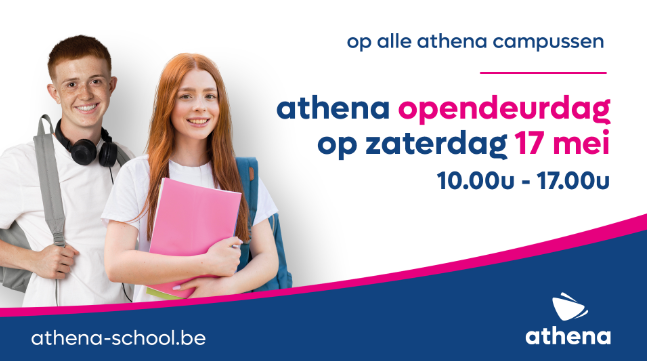 Contactgegevens
athena campus Ter BruyningeBruyningstraat 52, 8510 Marke
056 22 59 20
Campuscoördinator: Katrien Pauwels (katrien.pauwels@athena-terbruyninge.be)
Orthopedagoge: Nele Delrue (nele.delrue@athena-terbruyninge.be)
Feedback
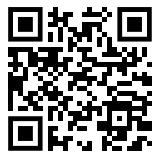